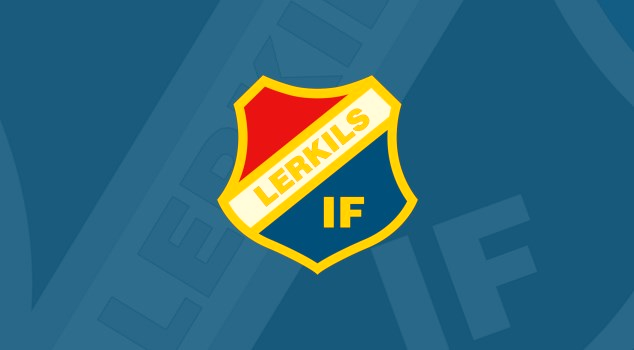 Välkommen till föräldramöte Lerkil P11/7 år
2017-05-07
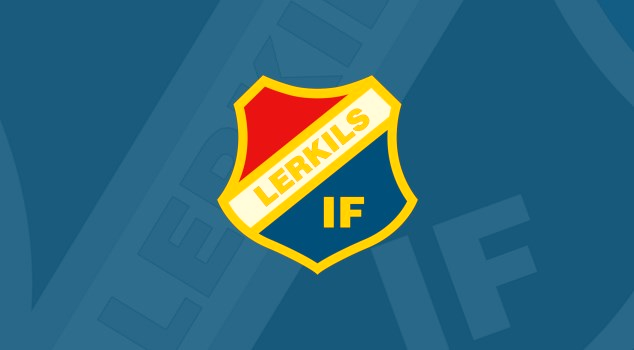 Agenda för mötet

Presentation av ledarna/tränarna
Lerkils mål och vision samt Fotbollens spela lek och lär
Praktisk information kring träningar och matcher
Föräldraåtaganden
Kalendarium 2018, viktiga arrangemang och datum under året
Övriga frågor
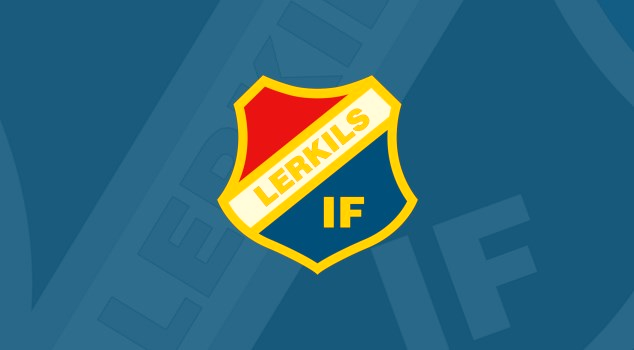 Presentation av ledarna/tränarna

Martin Holgersson	Tränare
Jesper Andersson	Tränare
Jonas Ericsson		Tränare
Magnus Buregård	Tränare
Magnus Dahlgren	Tränare 
Jonas Roosberg	Tränare
Camilla Johansson	Tränare
André Linder		Tränare
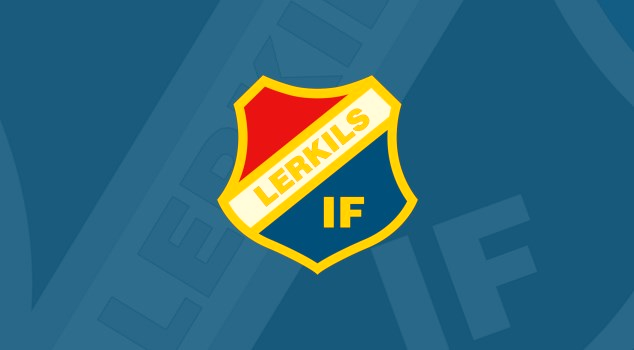 Lerkils mål och vision samt Fotbollens spela lek och lär







Lerkil IF är breddförening med målet att så många som möjligt så länge som möjligt skall ha roligt med att spela fotboll. 

Policydokument är framtagna och finns att läsa på laget.se/Lerkils IF/Dokument:
Föreningsidé
Ledarhandboken
Policy för föräldrar
Fotbollens ”Spela, lek och lär” ligger  bland annat till grund för klubbens policy arbete.
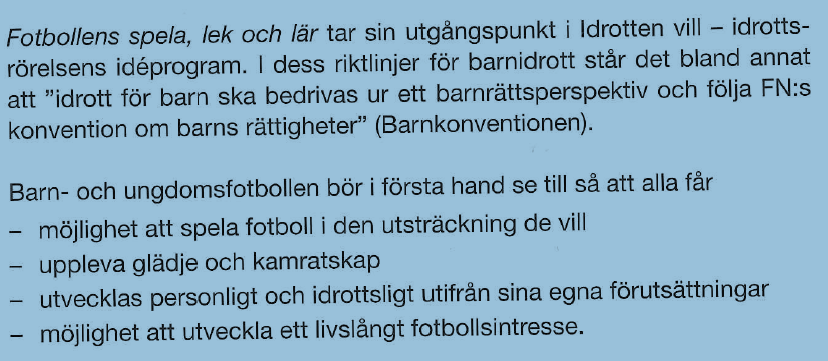 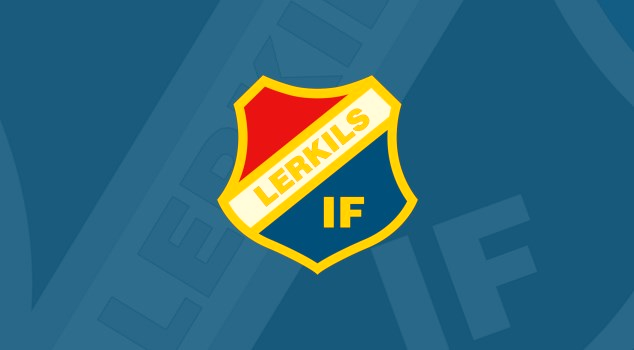 Praktisk information kring träningar


Kom i tid till träningarna, måndagar 17:30-18:45, lördag 10:00-11:15
Tänk på att barnen kan behöva få i sig extra energi inför träningen
Det är tränarna som handhar barnen under ovanstående tider, men sitt gärna kvar och titta på
Vi fokuserar på fotboll under dessa tider, ibland kan det behövas hjälp med detta innan träningen startar
Ta med vattenflaska
Lämnar ni barnen kom tillbaka i god tid tills träningen avslutas
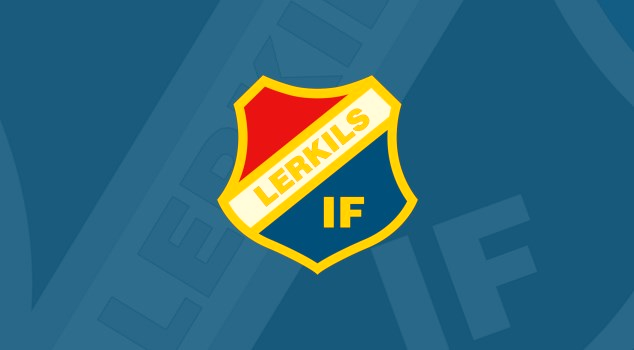 Praktisk information kring matcher:

Kom i tid till samlingar samt försök anmäla eventuell frånvaro vid match så tidigt som möjligt
Tänk på att barnen kan behöva få i sig extra energi inför matcher
Det är tränarna som handhar barnen under pågående match. Mellan matcherna är det respektive förälder som ansvarar för medtagna barn (kan vara fler vid tex samåkning)
Vi fokuserar på fotboll under dessa tider, ibland kan det behövas hjälp med att få med barnen på detta innan matcherna
Ta med vattenflaska
Som publik stöttar ni bäst på motsatt sida till avbytarbänken, med positiv inställning och hejarop
Hjälp gärna till att  få barnen att uppskatta lek med lagkompisar och lagsammanhållningen, undvik gärna surfplattor och telefoner mellan matcherna
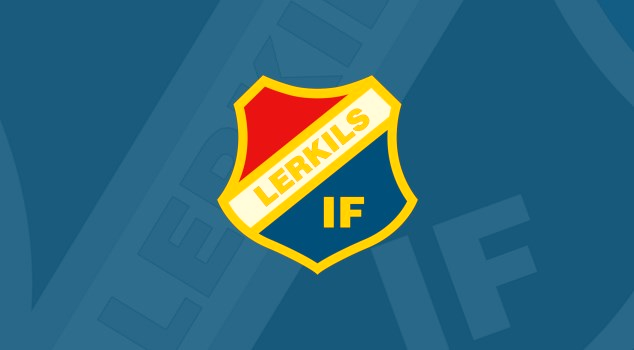 Föräldraåtaganden

När ni medlemsregistrerade erat barn fanns ett dokument som berör de åtaganden gentemot Lerkils IF ni som föräldrar förväntas genomföra, i korthet innebär detta:

Medlems- och deltagaravgifter täcker inte alla utgifter i klubben, därför är klubben beroende av ideella initiativ vid klubbens aktiviteter såsom Lerkilscupen, Fotbollens dag, Kungsbackaleken, (Luciacupen), (A-lagskiosken), eventuella  städdagar mm

För att lösa dessa arbetsuppgifter inom Lerkil P11 krävs en föräldragrupp som är med och leder och fördelar arbetet
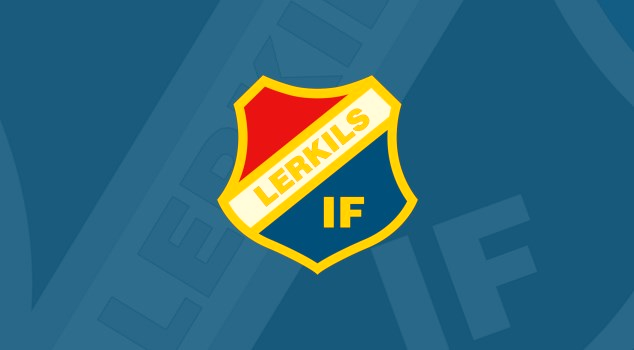 Föräldragruppen

Exempel på arbetsuppgifter

Ansvara och fördela arbete kring fikaförsäljning vid match/träning samt sköta fikakassa
Tillsätta arbetsscheman för lagets aktiviteter i samband med större Lerkilsarrangemang
Samordna insamlande av lotterivinster inför större Lerkilsarrangemang med lotteri
Ge förslag på aktiviteter för att stärka lagkassan, ev sponsring mm
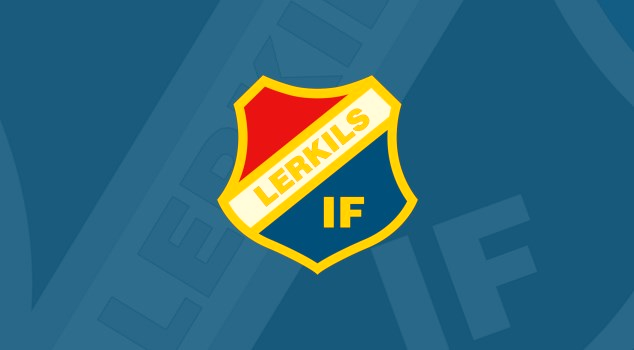 Kalendarium 2018

Träningar 		Måndag 17:30-18:45, lördag 10:00-11:15

Kungsbackaleken 	Vårsäsong 2018, 5 lag är anmälda:
		19-20/5	Kungsbacka IF, Kungsbacka Sportcenter
		9-10/6	Kungsbacka IF, Kungsbacka Sportcenter

Lerkilscupen	16-17/6	Vi spelar ej men är med och bidrar med lotterivinster mm

Kungsbackaleken 	Höstsäsong 2018, 5 lag är anmälda:
		1-2/9 	Kullaviks IF, Malevik
		9/9	Lerkils IF, Ängåsvallen 
		15-16/9	Onsala BK, Rydet
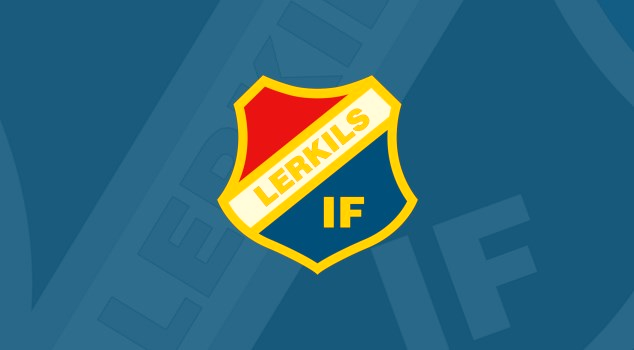 Föräldragruppen -Arbetspass 2018

Fotbollsskolan 2018:
Ansvara för fikaförsäljning tillsammans med F11 (varannan gång), se separat utskick om upplägg för vår/sommar

Lerkilscupen 2018 16-17/6:
Ev tilldela arbetsuppgifter utifrån lista från kansliet
1 person som deltar i planering, möte 24/4, 8/5, 29/5 kl.19:00
Insamling av lotterivinster (5 per barn)
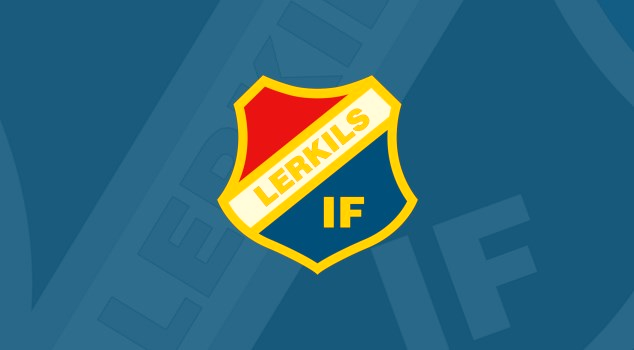 Dokument som t.ex. presentation från föräldramöte, info om fikaförsäljning mm kommer läggas upp under Dokument på P11:s sida på laget.se (se nedan).
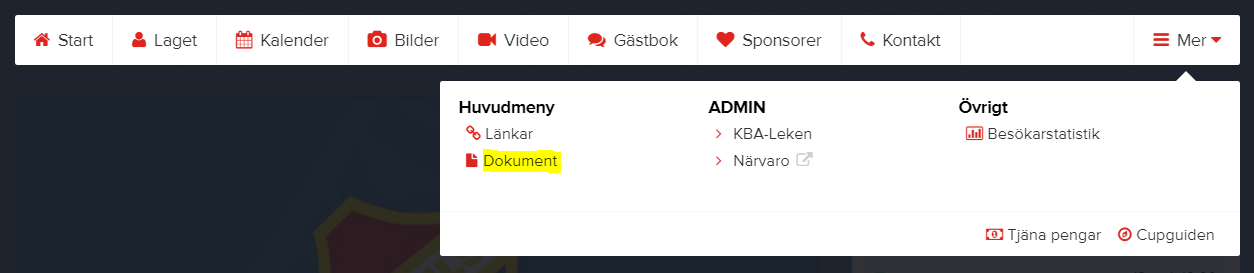 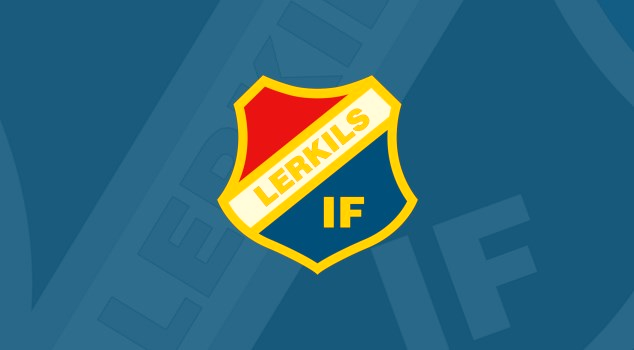 Frågor?


Övriga frågor?
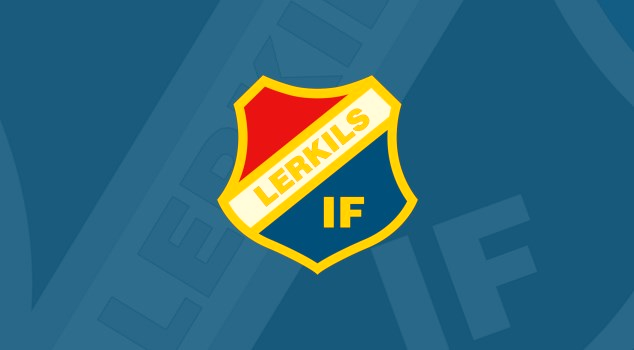 Tack för er uppmärksamhet! 
Vi ser fram emot ett gott samarbete 2018 